Taller Vermeer
1ºESo A/B 
Divina Pastora-Vallecas
Autor: Mª Esperanza Caro Perdigón.

Colaboradora: Marta Pérez Parrilla

Participantes: Alumnos de 1ºEso del
                          Colegio Divina Pastora
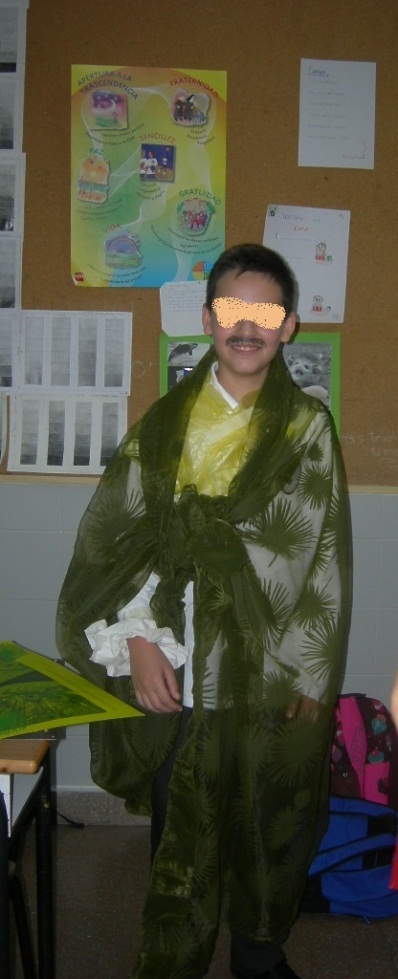 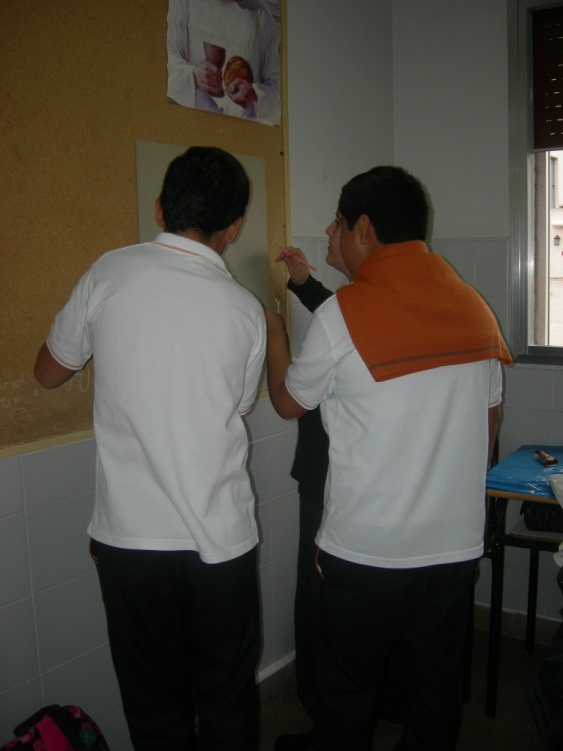 Preparación
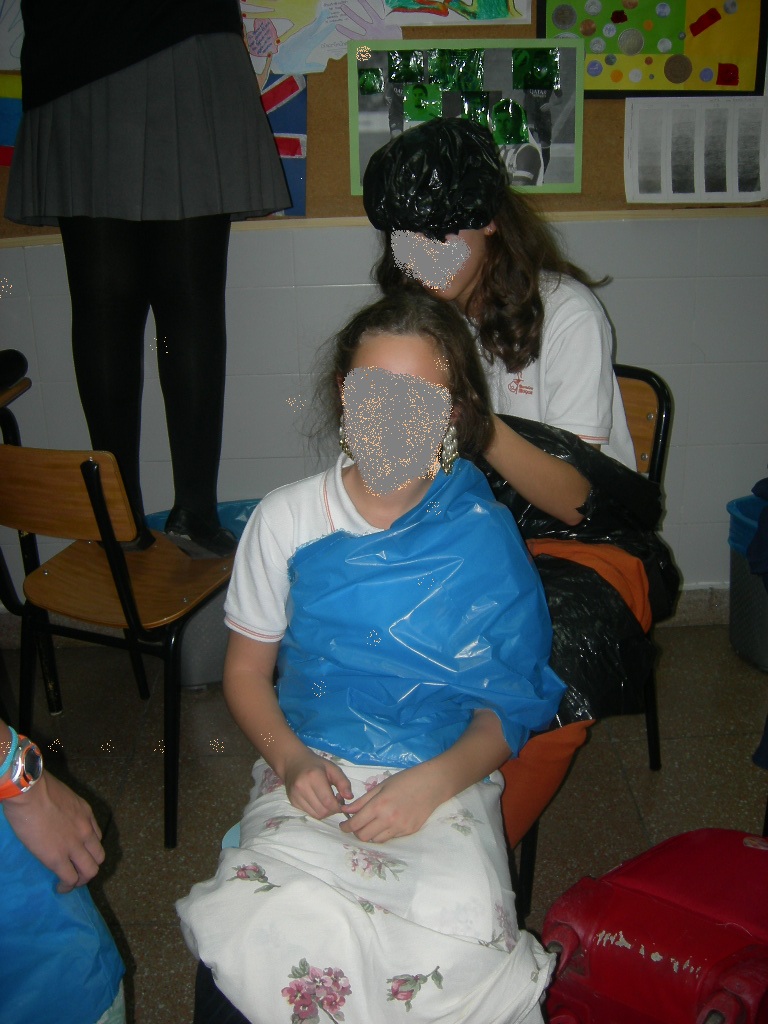 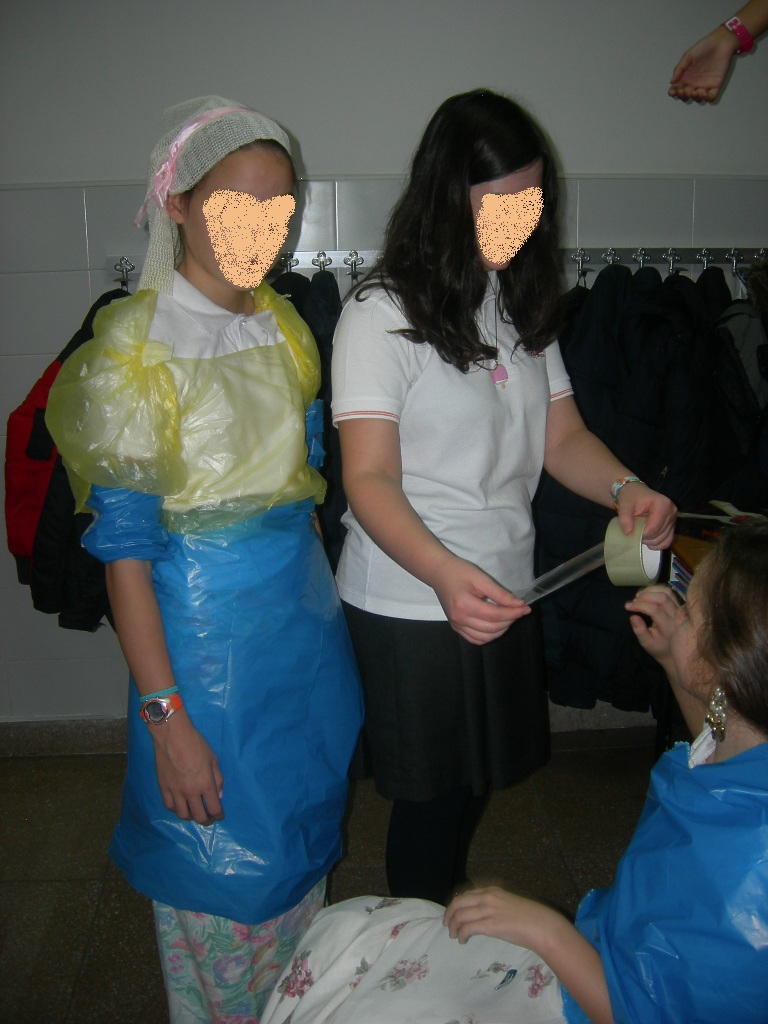 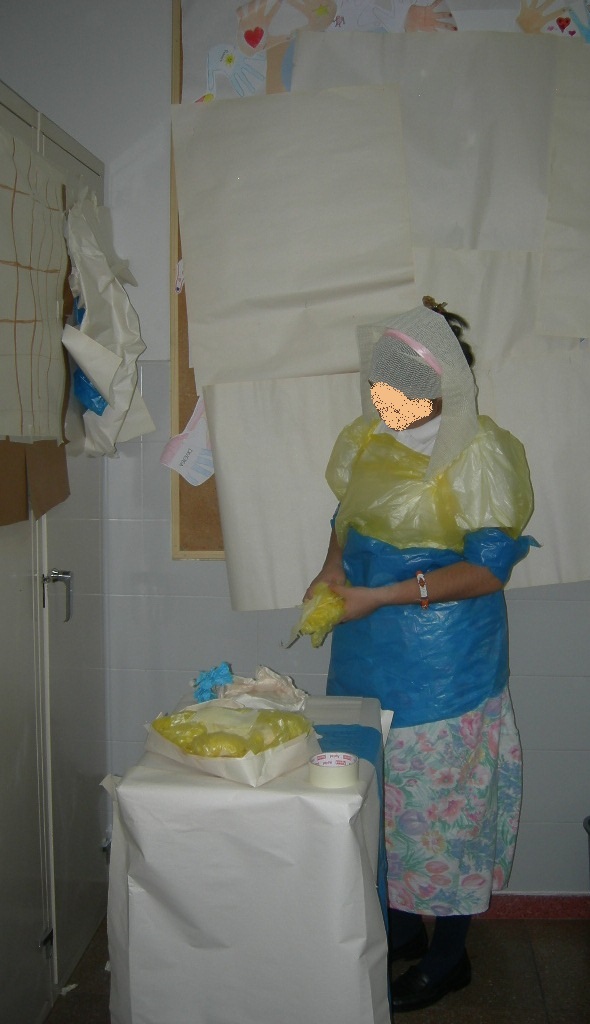 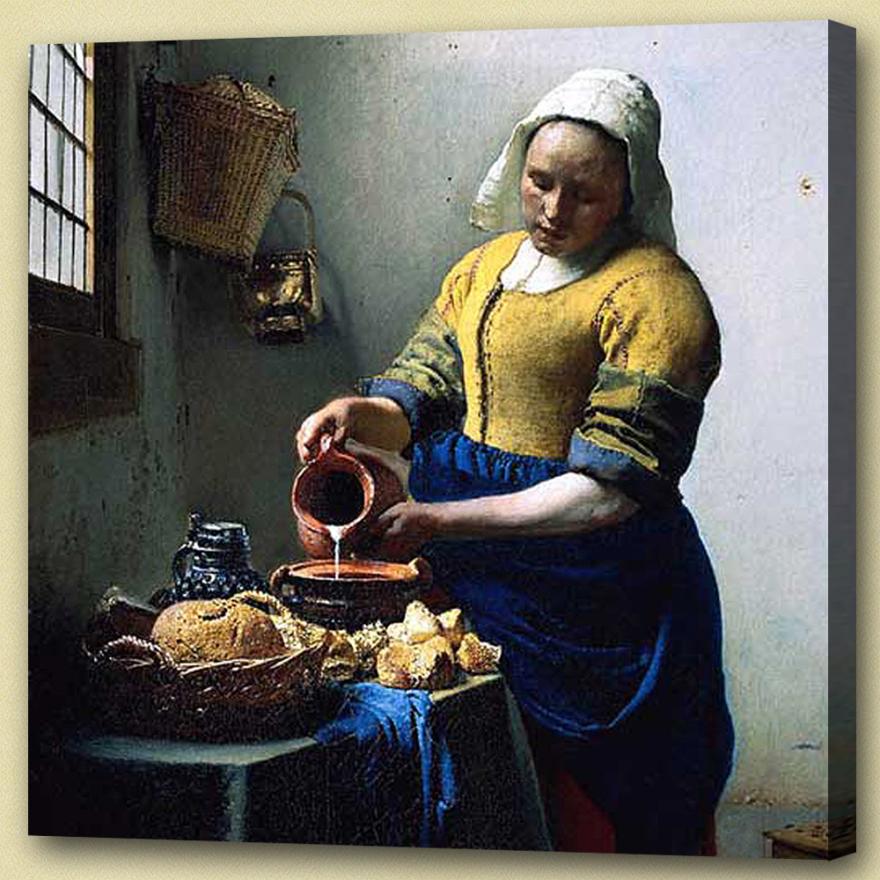 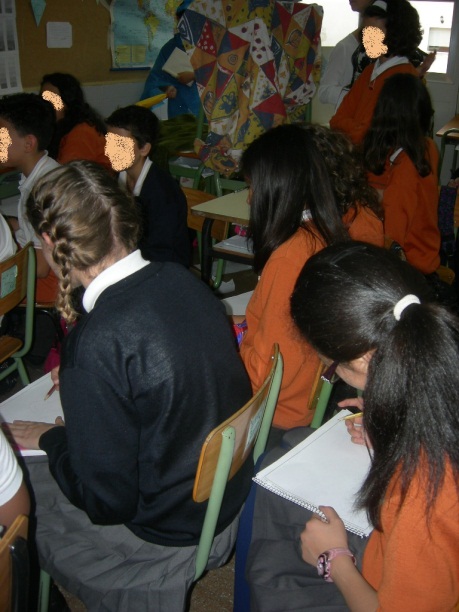 “La lechera”-Vermeer
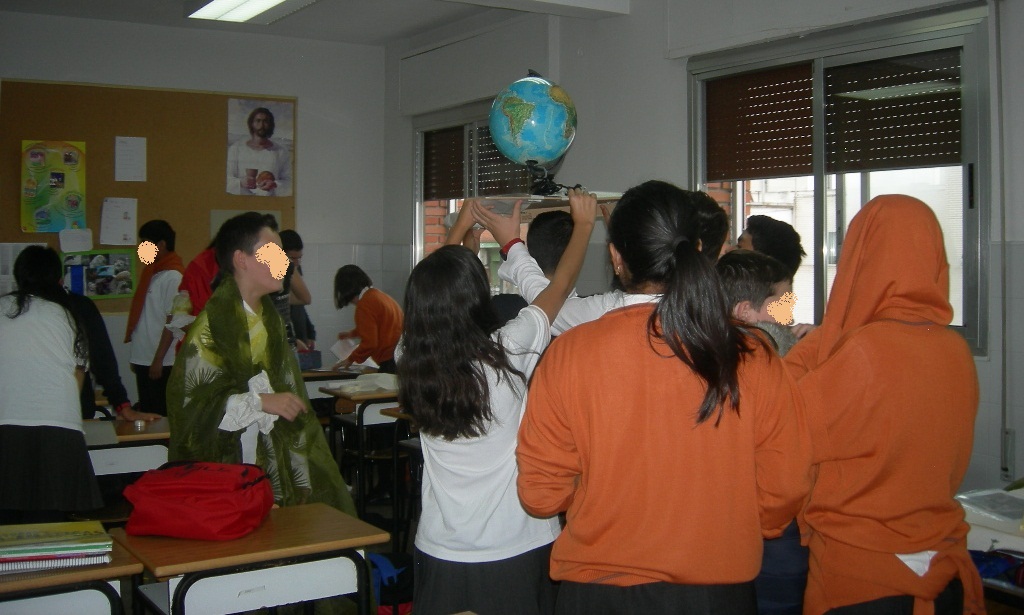 Preparación escénica
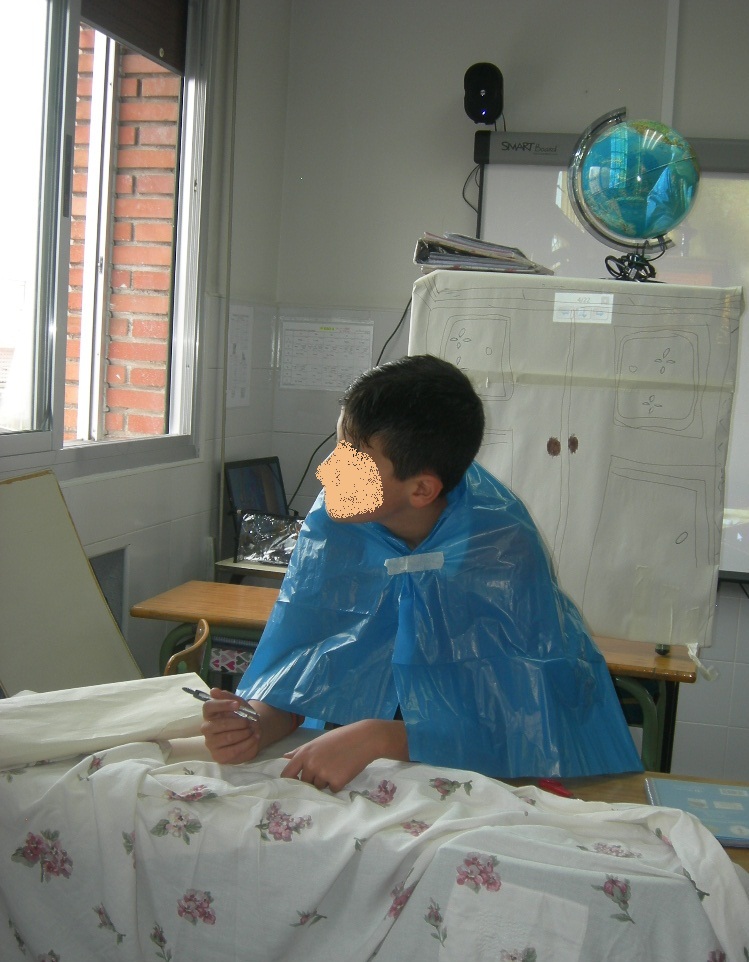 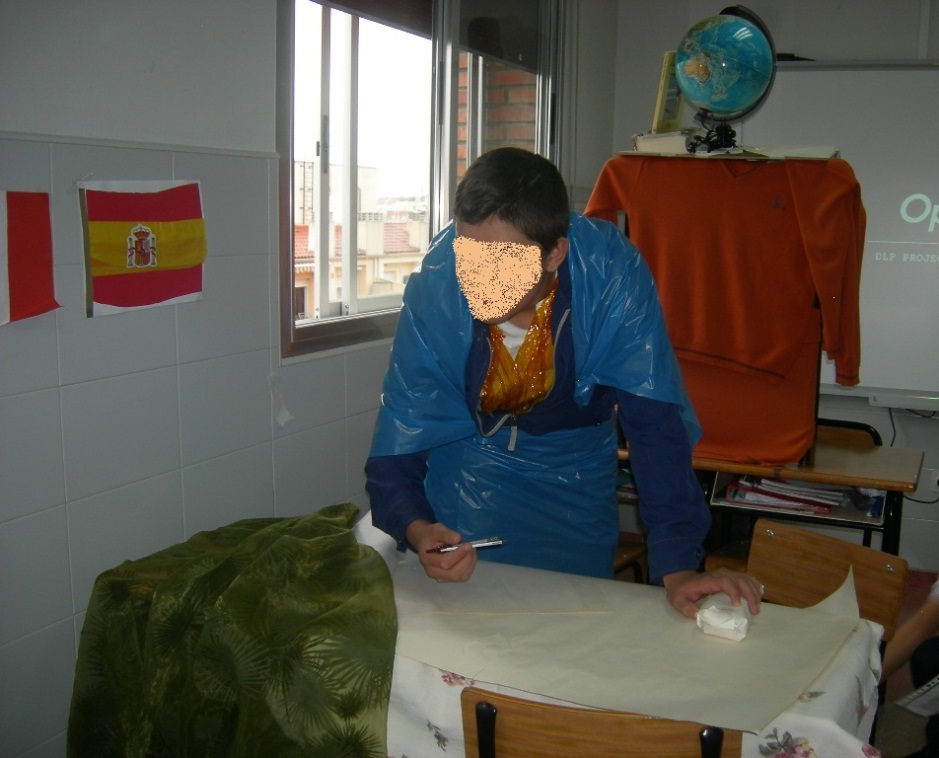 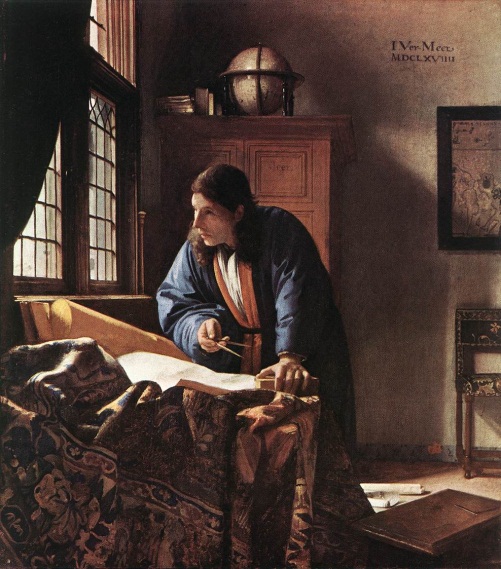 “El Geógrafo” - Vermeer
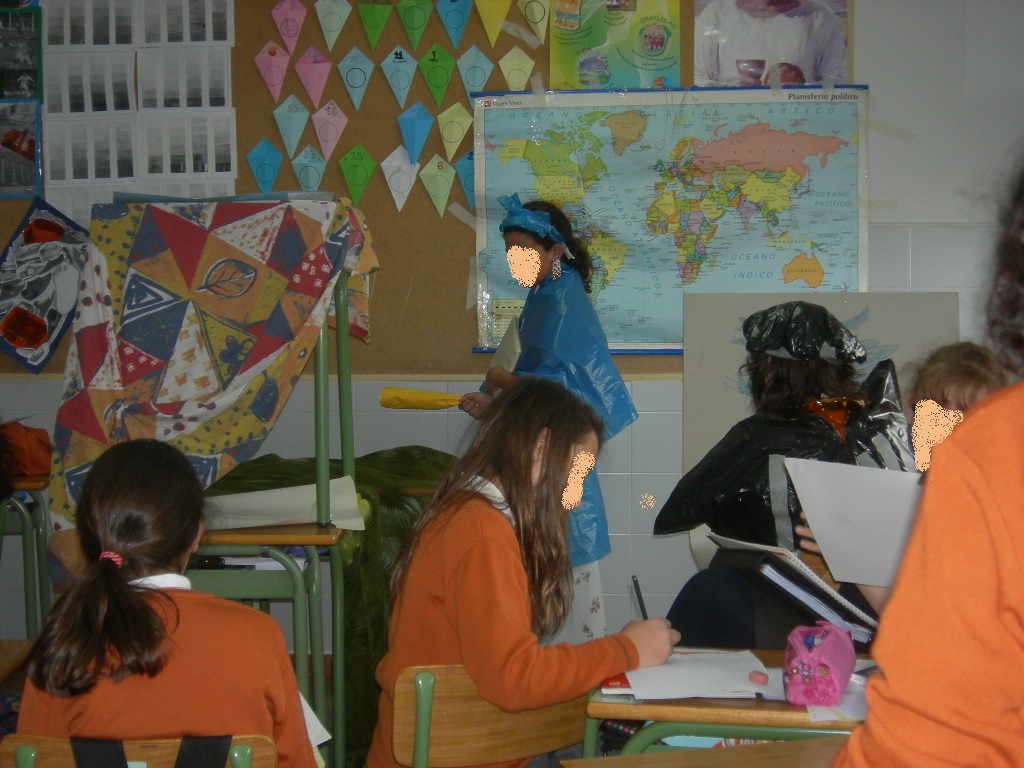 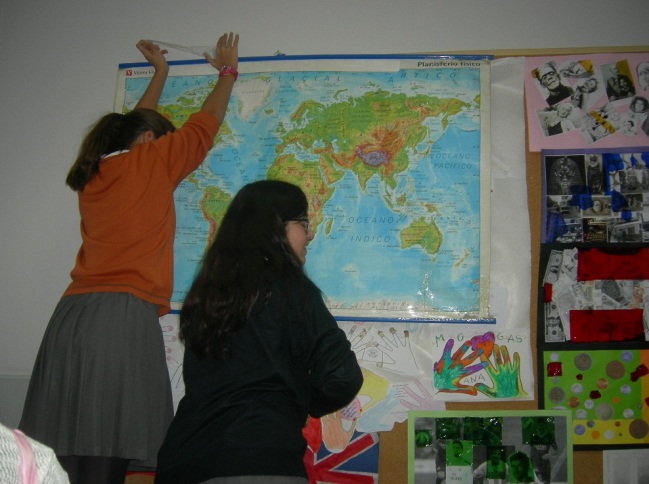 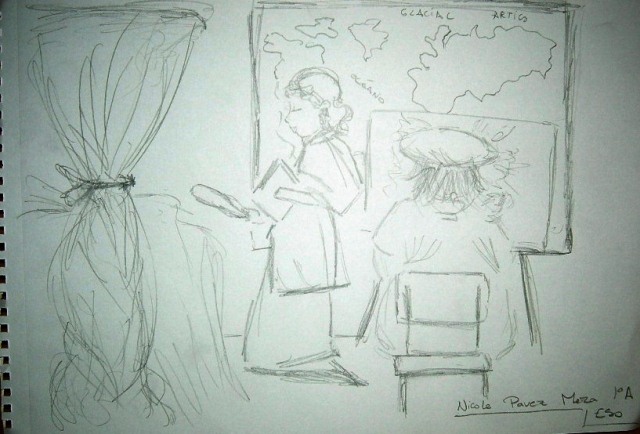 Representación del cuadro y
 boceto del mismo.
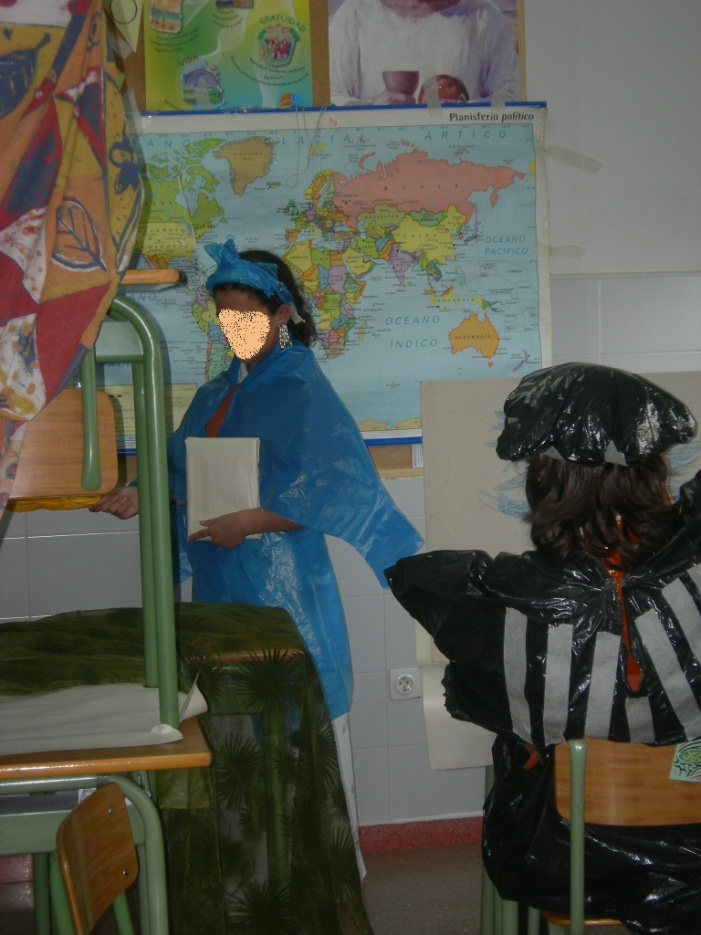 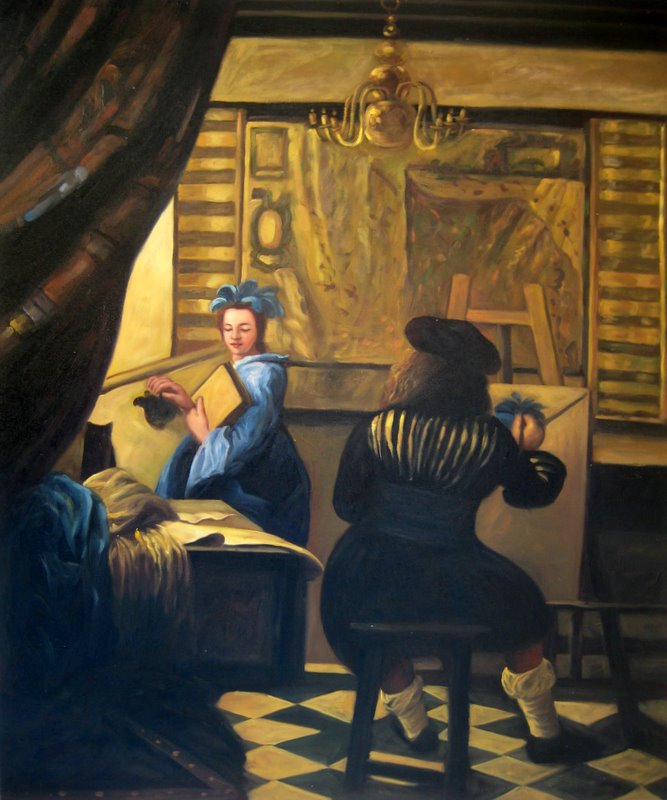 Vermeer – “El arte de la pintura”
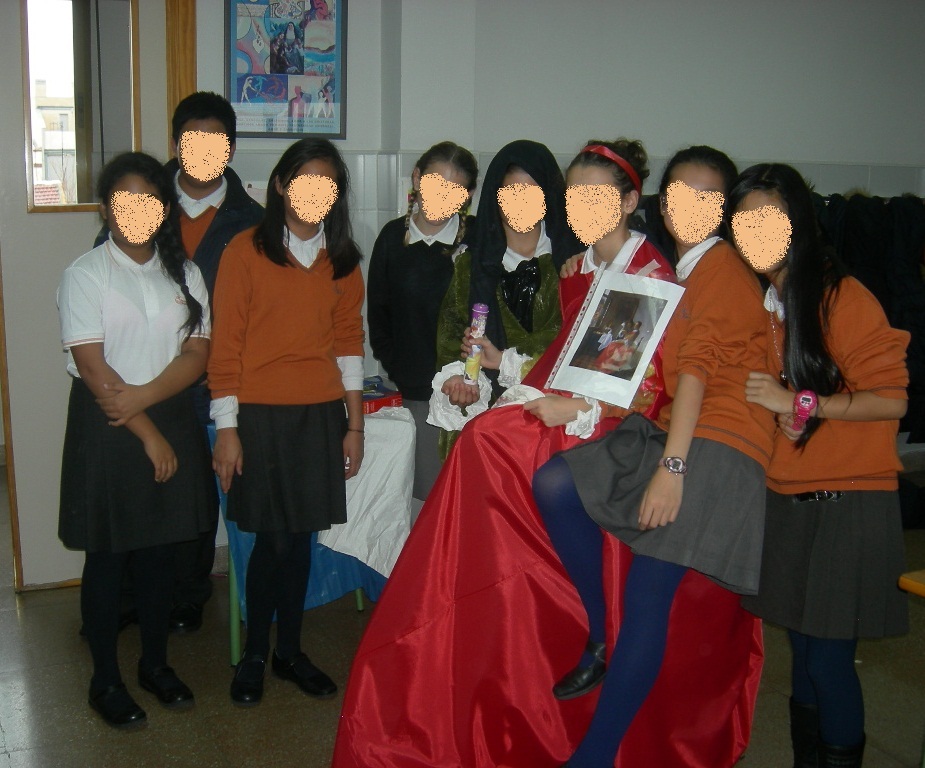 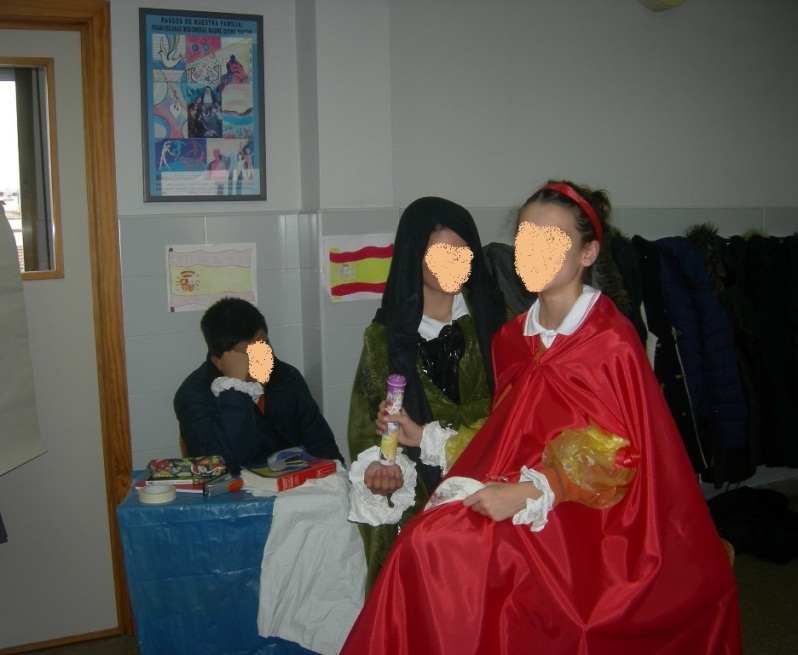 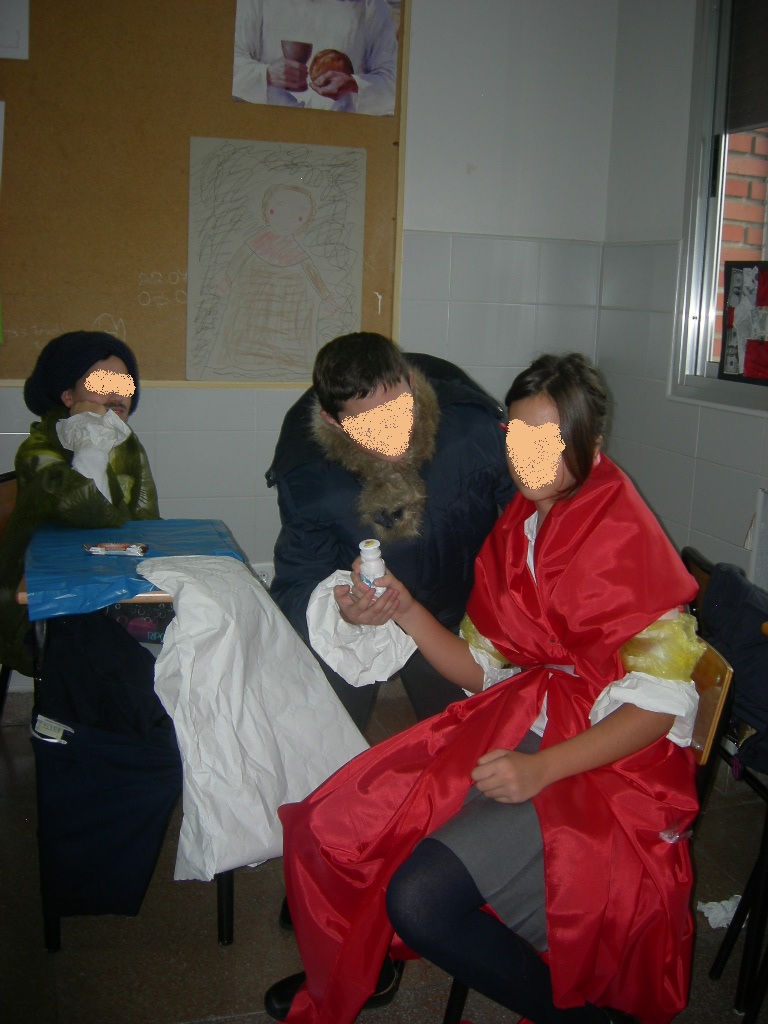 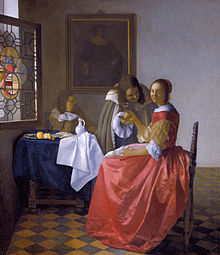 Vermeer- “La chica con el vaso de vino”